МЕКТЕПТЕГІ ҚОРЫТЫНДЫ АТТЕСТАТТАУ
Алгебра және анализ бастамалары бойынша жазбаша емтихан
2
Алгебра және анализ бастамалары бойынша жазбаша емтихан
Тапсырмалар саны: 
ҚГБ сыныптары үшін 5 тапсырма
ЖМБ сыныптары үшін 6 тапсырма
МТО сыныптары үшін алты тапсырма (РФММ үшін)
Емтихан уақыты– 5 астрономиялық сағат
Әрбір нұсқа оқушылардың есептеу дағдысын, алгебралық өрнектердің негізгі түрлерін, тепе-теңдіктерді түрлендірулер тәжірибесін, бағдарламада көрсетілген теңдеулер мен теңсіздіктерді шешу әдістерін игеру дәрежесін тексеретін тапсырмалардан құралуы қажет. Оқушылар өздерінің функциялардың графиктерін салу және математикалық талдау әдістерімен функцияны зерттеу жүргізу, қисықсызықты трапеция ауданын табу есептерін шығару, ең үлкен және ең кіші мәндерін табу шеберліктерін көрсетулері керек.

Емтихан тапсырмаларының мазмұны  оқыту бағытына сәйкес алгебра және анализ бастамалары пәнінің 10-11 сыныптарының тақырыптарын қамтиды.
Тапсырмаларды орындау үлгілері алгебра және анализ бастамалары пәні бойынша жазбаша емтиханға дайындалуға арналған әдістемелік нұсқаулықта келтірілген
«Алгебра және анализ бастамалары» пәні бойынша 
оқу бағдарламасының тараулары
«Алгебра және анализ бастамалары» пәні бойынша 
оқу бағдарламасының тараулары
Емтихан жұмыстарының тапсырмалары  «Есептеулер», «Өрнектерді тепе-тең түрлендіру», «Теңдеулер мен олардың жүйелері», «Теңсіздіктер мен олардың жүйелері», «Функция және оның графигі», «Мәтінді есептер» бөлімдері бойынша құрастырылды.
Мәтіндік есептерде жазық фигураның ауданы және дене көлемін табу, ең үлкен немесе ең кіші мәнді табу есептерін және т.б.  құрайды.
6
Мектеп бітірушілердің математикалық даярлығына қойылатын талаптарға сай, әр тараудағы тапсырмалар үш деңгеймен беріледі:


А− міндетті деңгей болып есептеледі, бұл деңгейдегі тарсырмалар қарапайым және бағдарламаны меңгерген әрбір мектеп бітірушінің орындауына негізделген.  

В− жылжытылған деңгей, бұл деңгейдегі тапсырмалар сәл күрделеніп келеді және оқушылардың міндетті даярлық деңгейінен жоғарылау мүмкіндіктерін ескеруге бағытталған.

С− жоғары деңгей, бұл деңгейдегі тапсырмалар едәуір күрделі болып келеді және  оларды орындау үшін оқушыларда оқу бағдарламасымен бекітілген көлемде терең теориялық білімі болуы тиіс. 
.
Математика пәнінен бағаны қою кезінде маңызды және маңызды емес қателерді атауға болады
8
Бағалау критерийлері
Емтихандық бақылау жұмысын рәсімдеу үлгісі
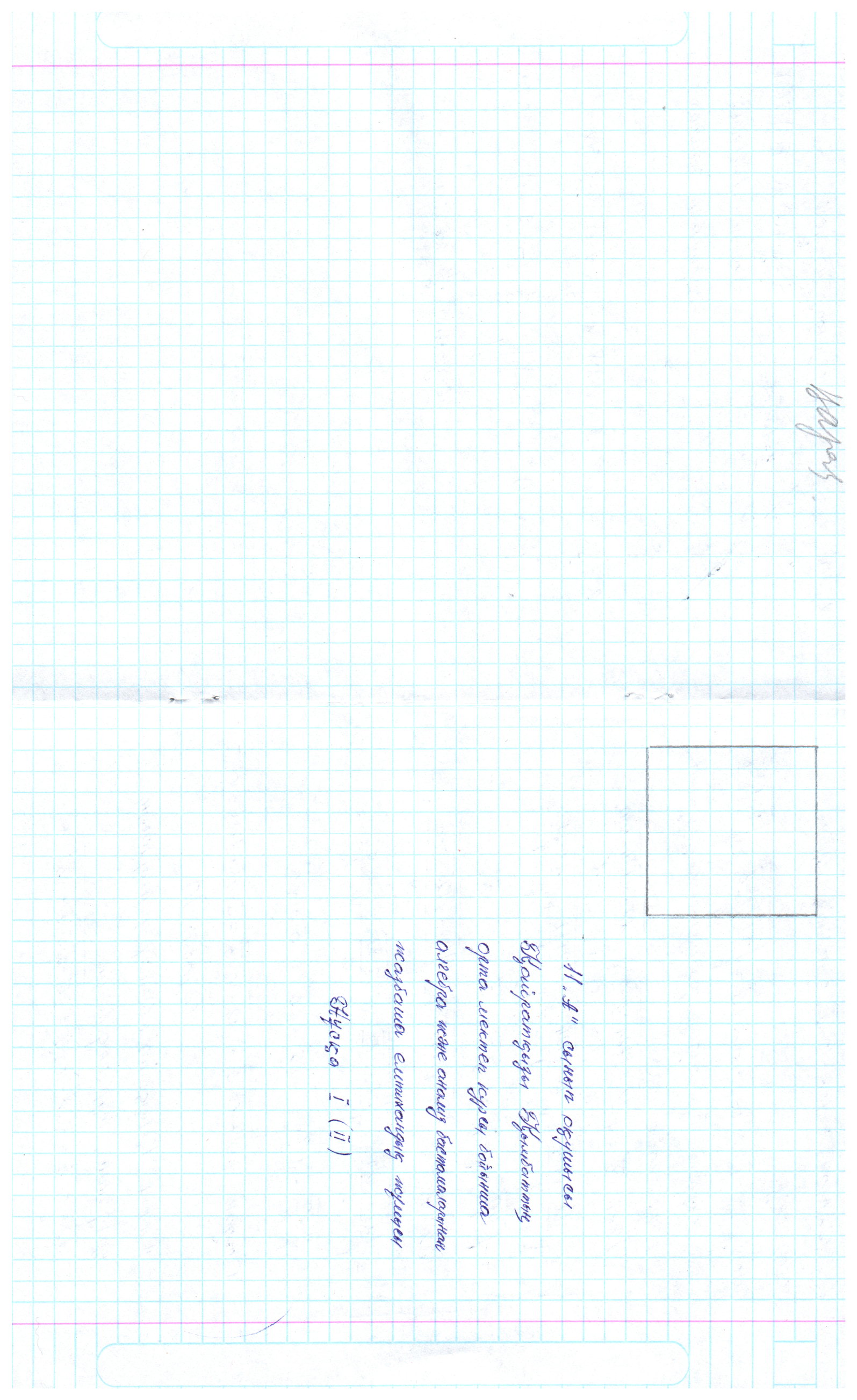 10
Емтихандық бақылау жұмысын рәсімдеу үлгісі
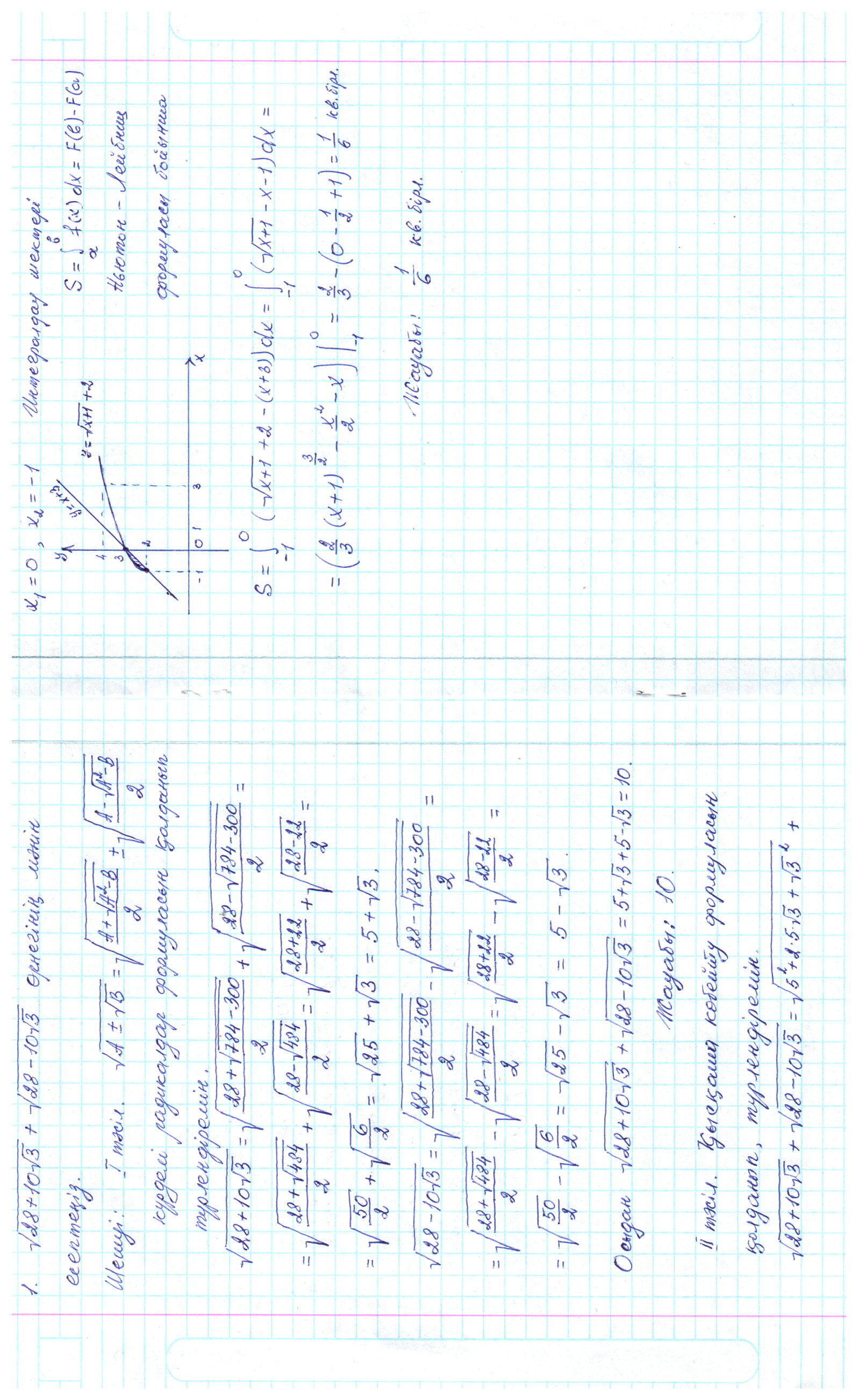 11
Емтихандық бақылау жұмысын рәсімдеу үлгісі
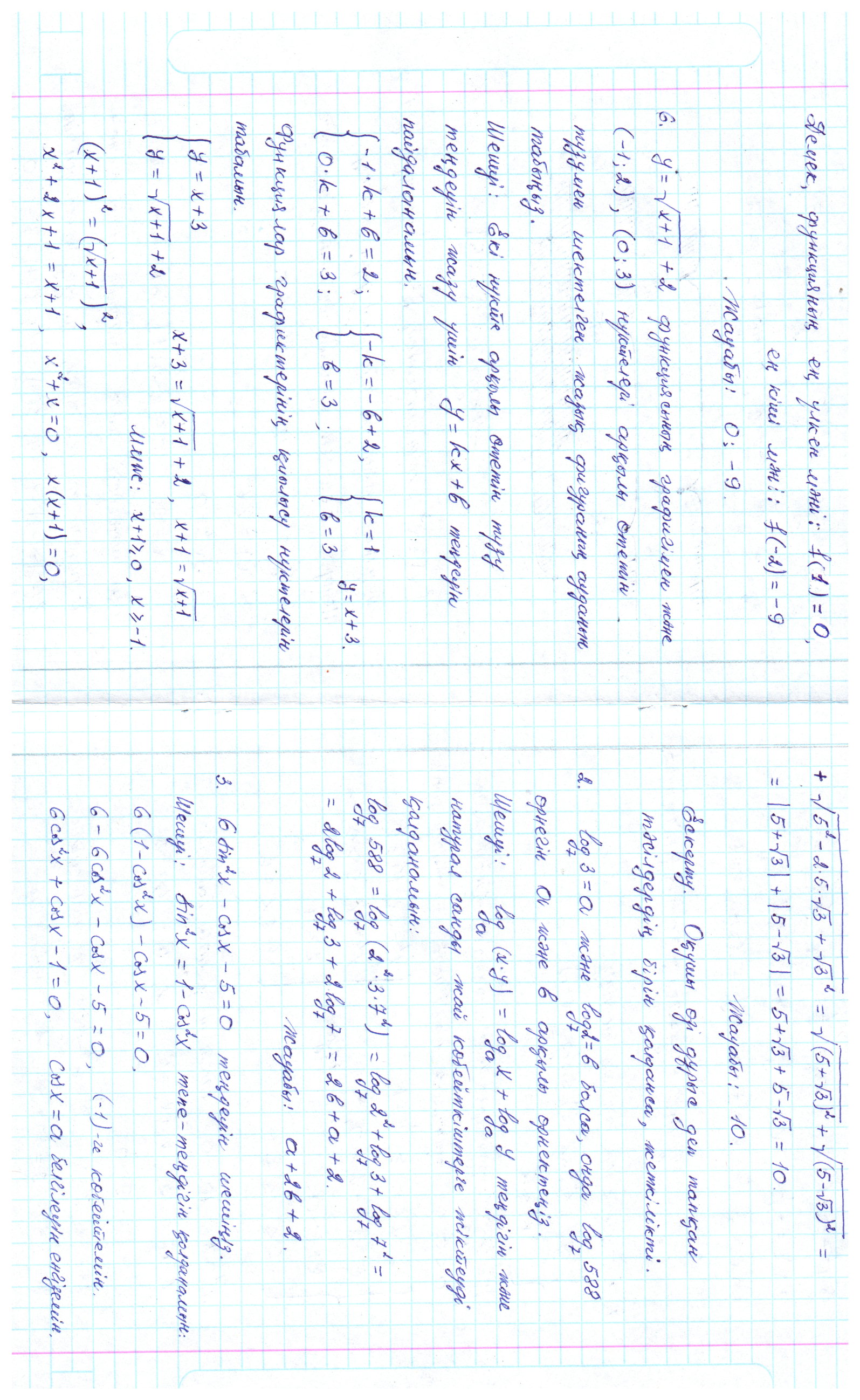 12
Емтихандық бақылау жұмысын рәсімдеу үлгісі
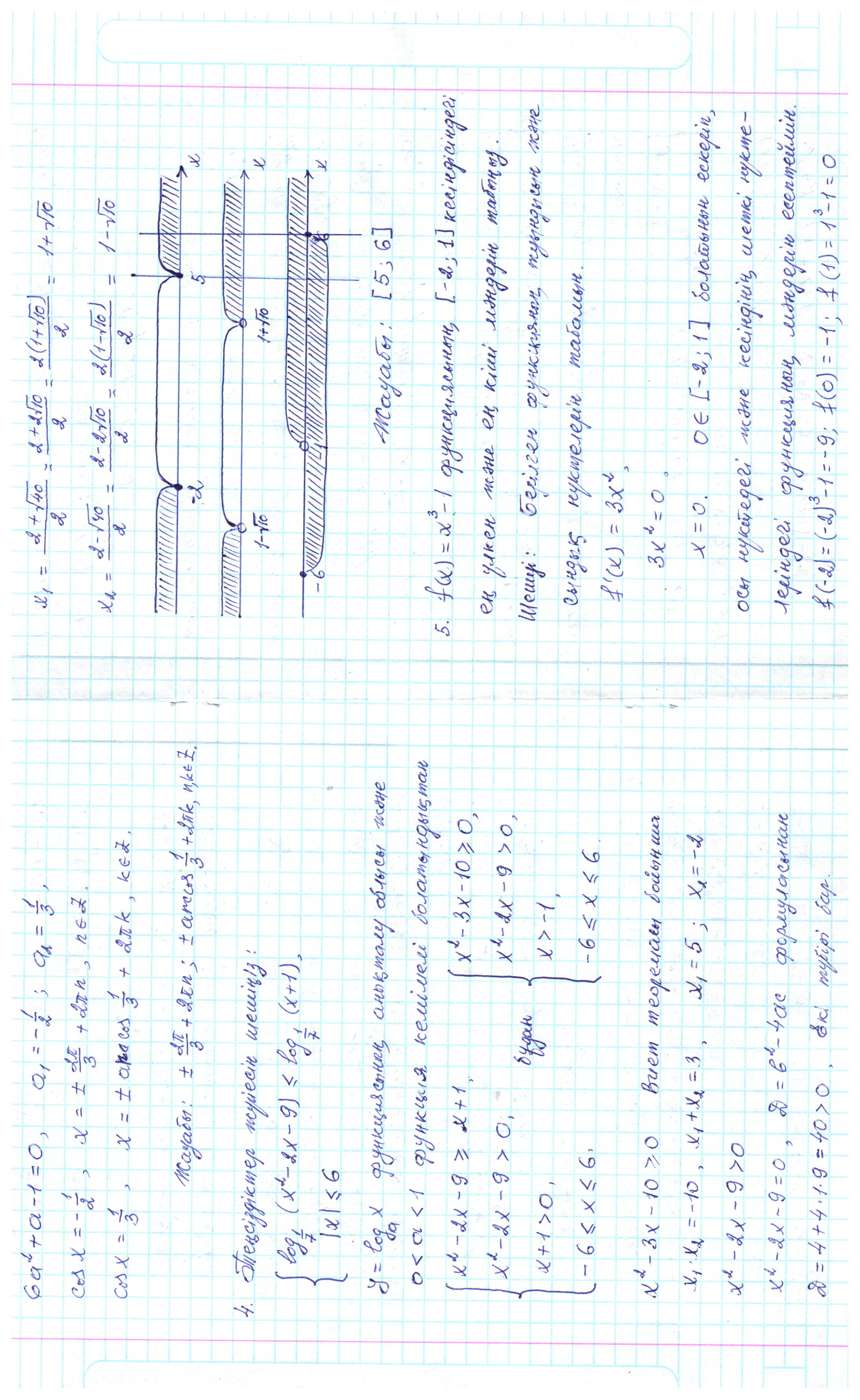 13
Емтихандық бақылау жұмысын рәсімдеу үлгісі
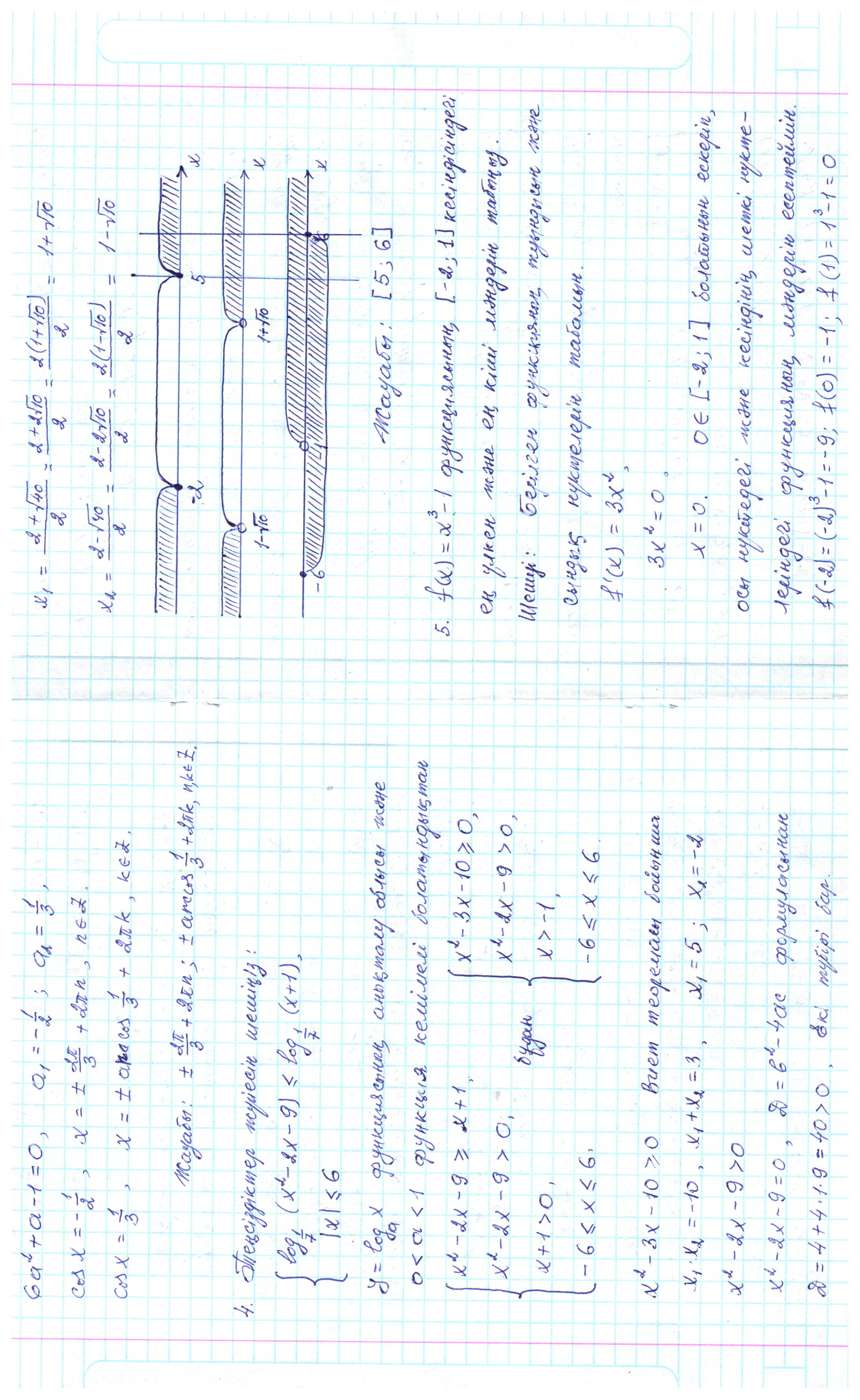 14
Емтихандық бақылау жұмысын рәсімдеу үлгісі
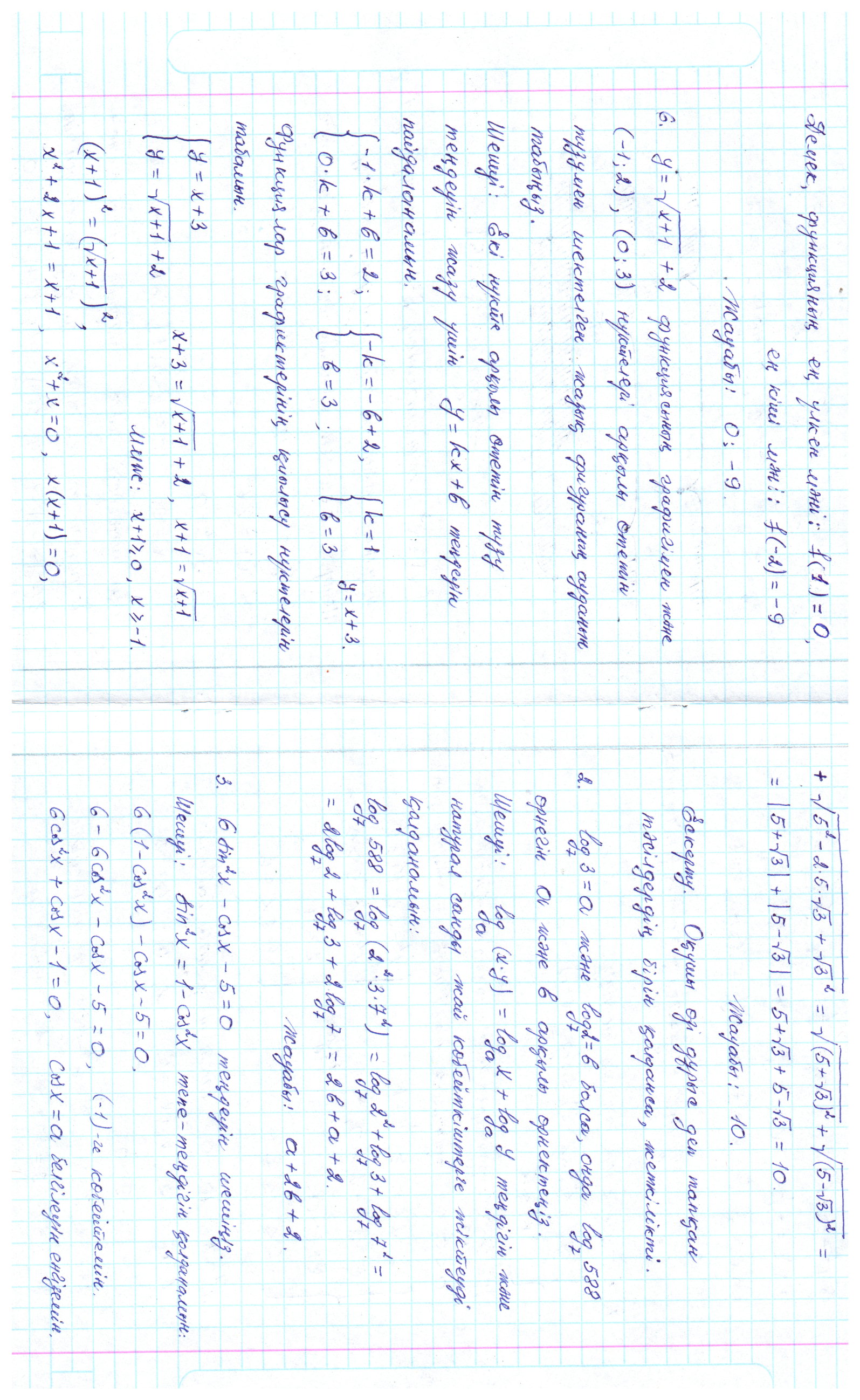 15
Емтихандық бақылау жұмысын рәсімдеу үлгісі
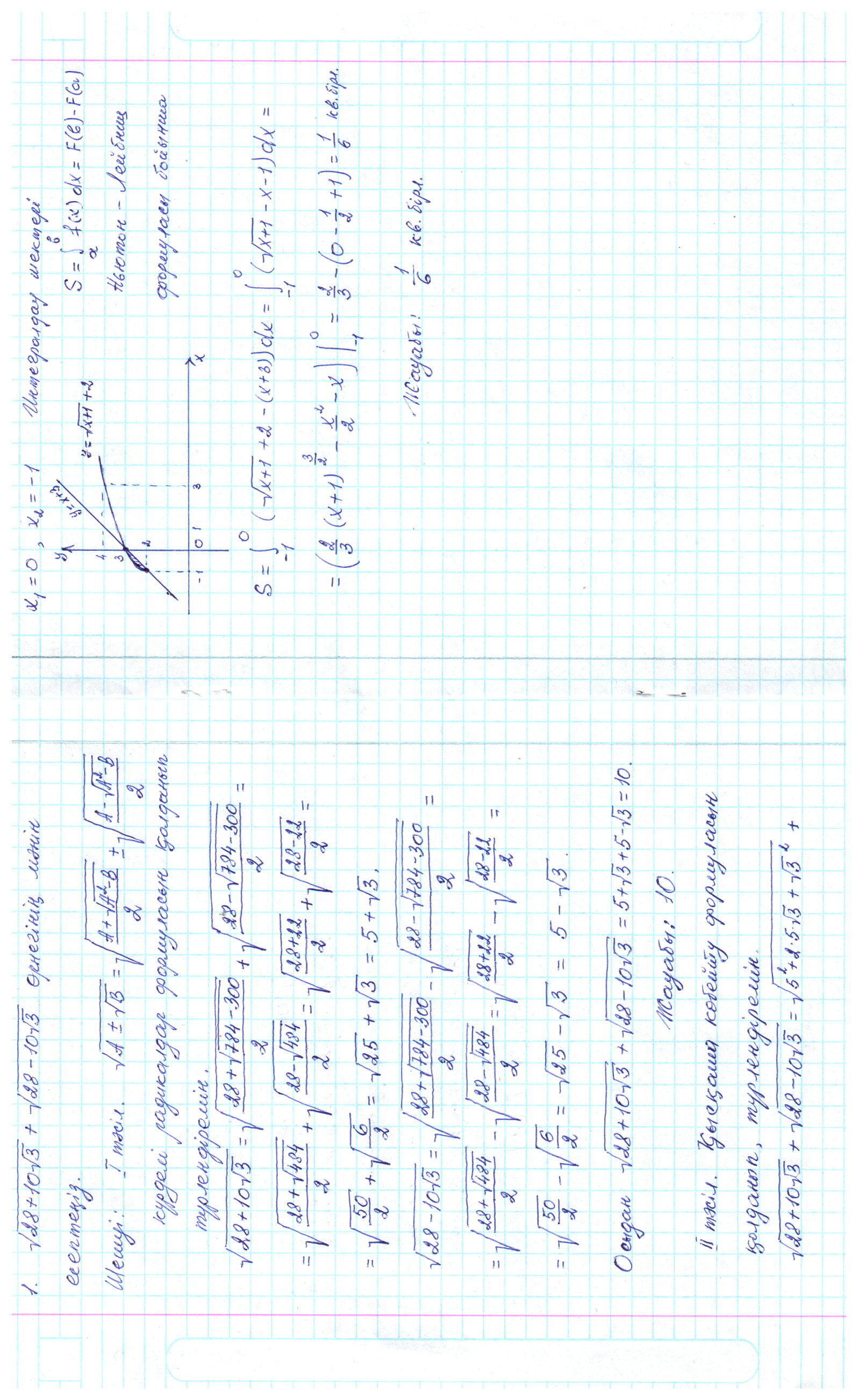 16
НАЗАРЛАРЫҢЫЗҒА             РАХМЕТ!
17